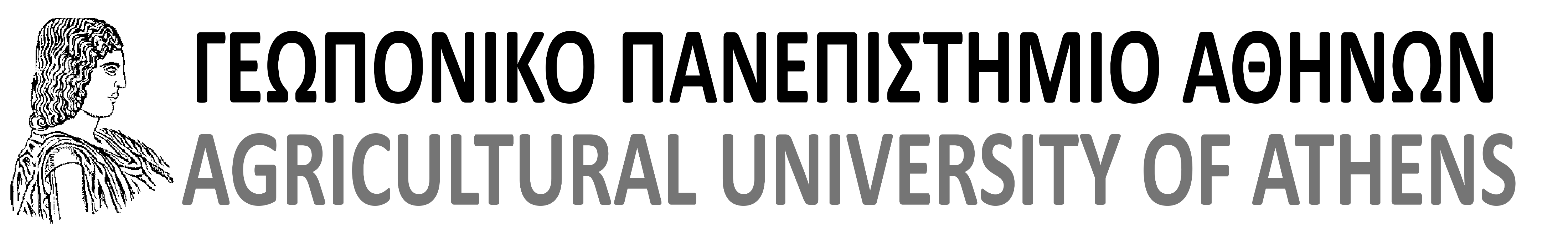 Επιπτώσεις των Υδατοκαλλιεργειών στο
Υδάτινο Περιβάλλον
ΣΤΕΦΑΝΟΣ ΚΑΛΟΓΗΡΟΥ
ΕΠΙΚΟΥΡΟΣ ΚΑΘΗΓΗΤΗΣ

Ε Λ Ε Ν Η Μ Η Λ Ι Ο Υ 
Κ Α Θ Η Γ Η Τ Ρ Ι Α

Γ Ε Ω Π Ο Ν Ι Κ Ο  Π Α Ν Ε Π Ι Σ Τ Η Μ Ι Ο  Α Θ Η Ν Ω Ν
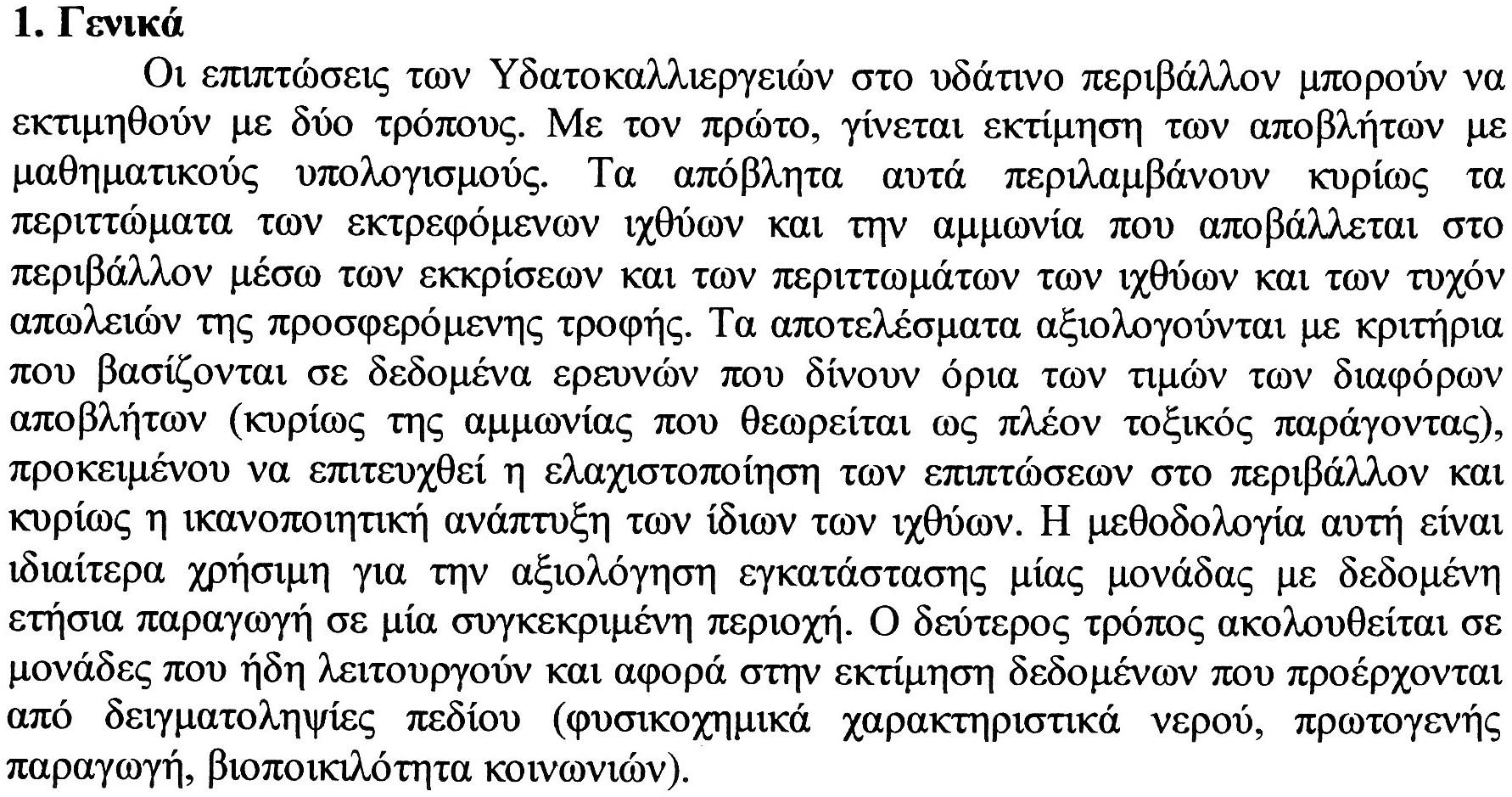 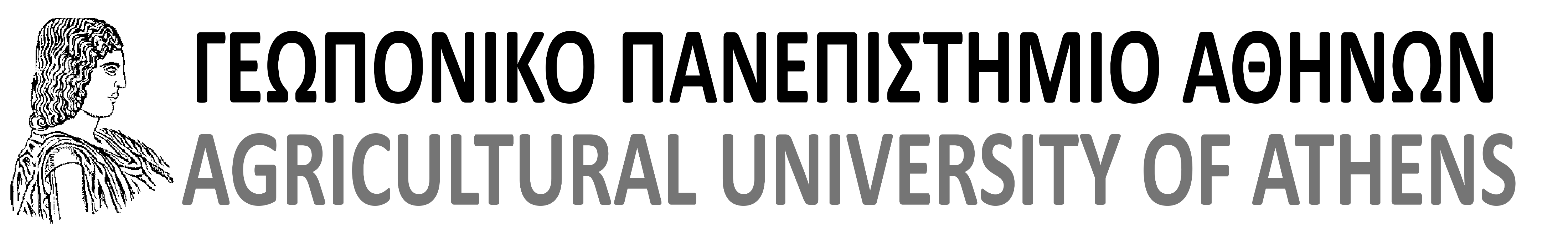 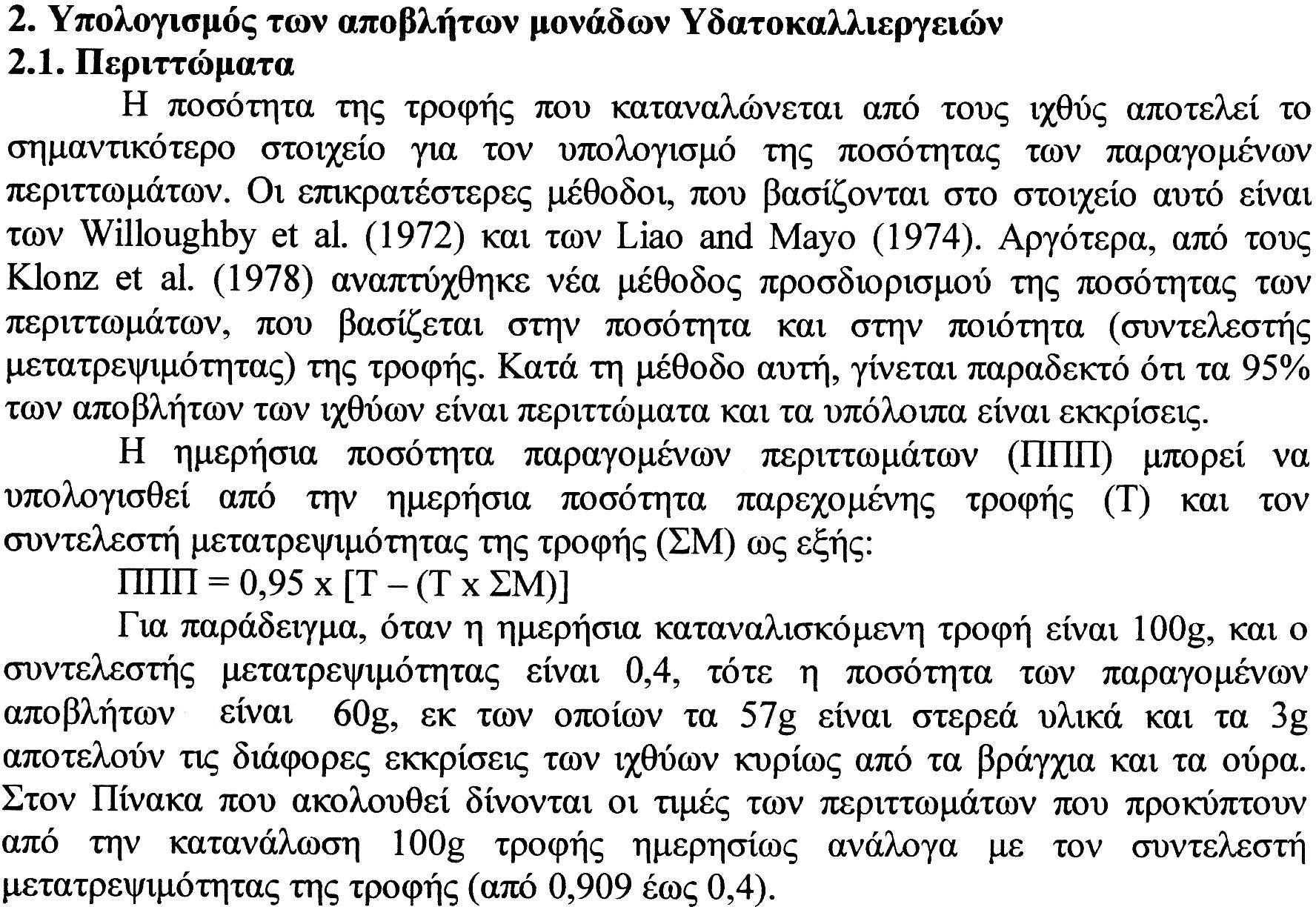 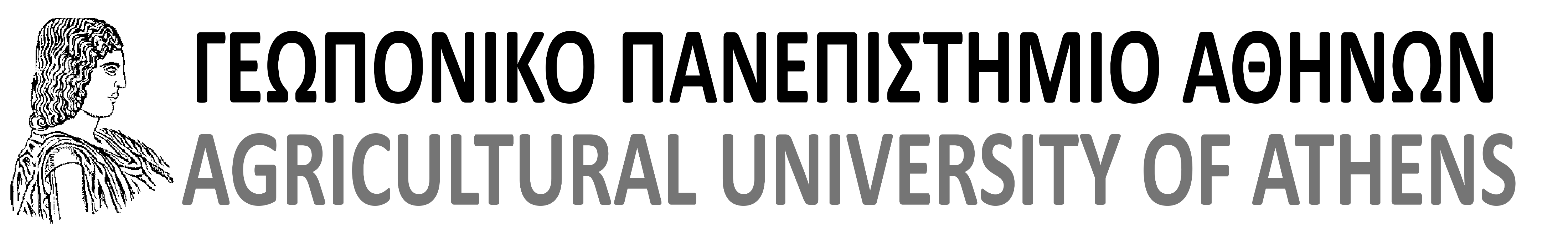 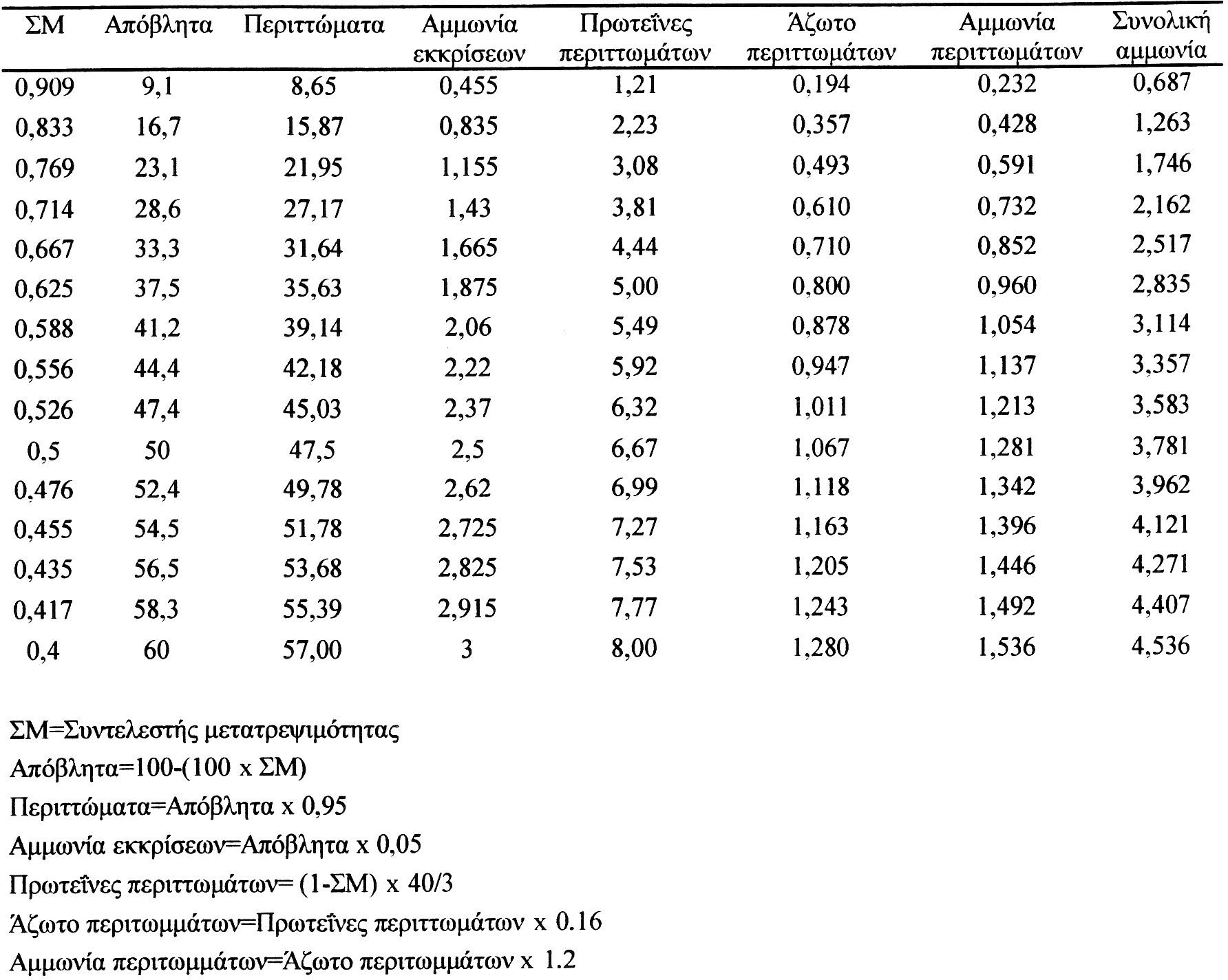 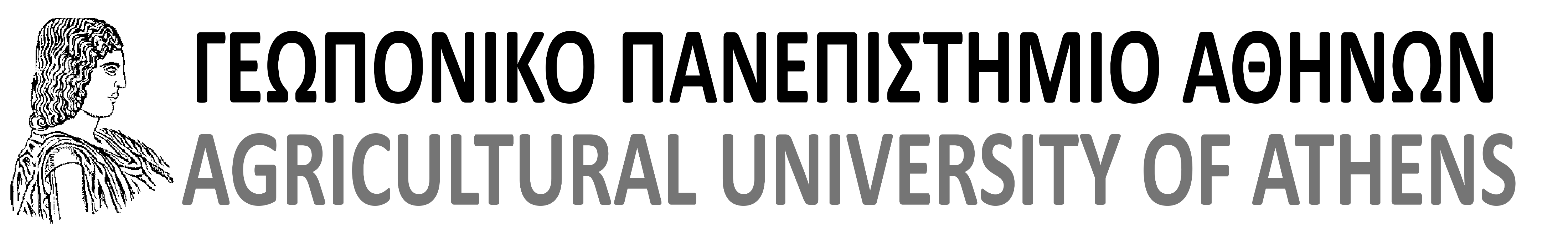 Ημερήσια ποσότητα παραγομένων περιττωμάτων
ΠΠΠ = 0,95 x [T – (T x ΣΜ)]	Klonz et al. 1978 T: Ημερήσια ποσότητα παρεχόμενης τροφής
ΣΜ: Συντελεστής μετατρεψιμότητας της τροφής

Παράδειγμα 1
Εκτίμηση της ημερήσιας ποσότητας παραγομένων περιττωμάτων ανά 100g ημερήσιας καταναλισκόμενης τροφής με ΣΜ = 0,4

ΠΠΠ = 0,95 x [100 – (100 x 0,4)]

Απόβλητα: 60g
Περιττώματα :57g (95% ΠΠΠ) Εκκρίσεις: 3g (5% ΠΠΠ) (βράγχια – ούρα)
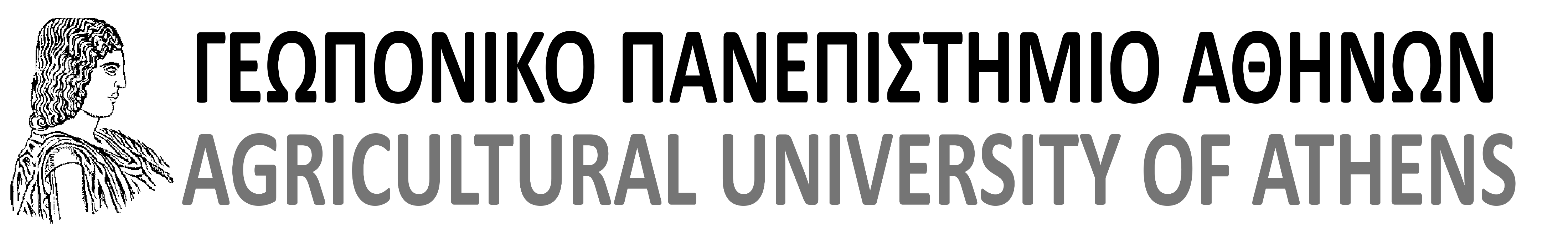 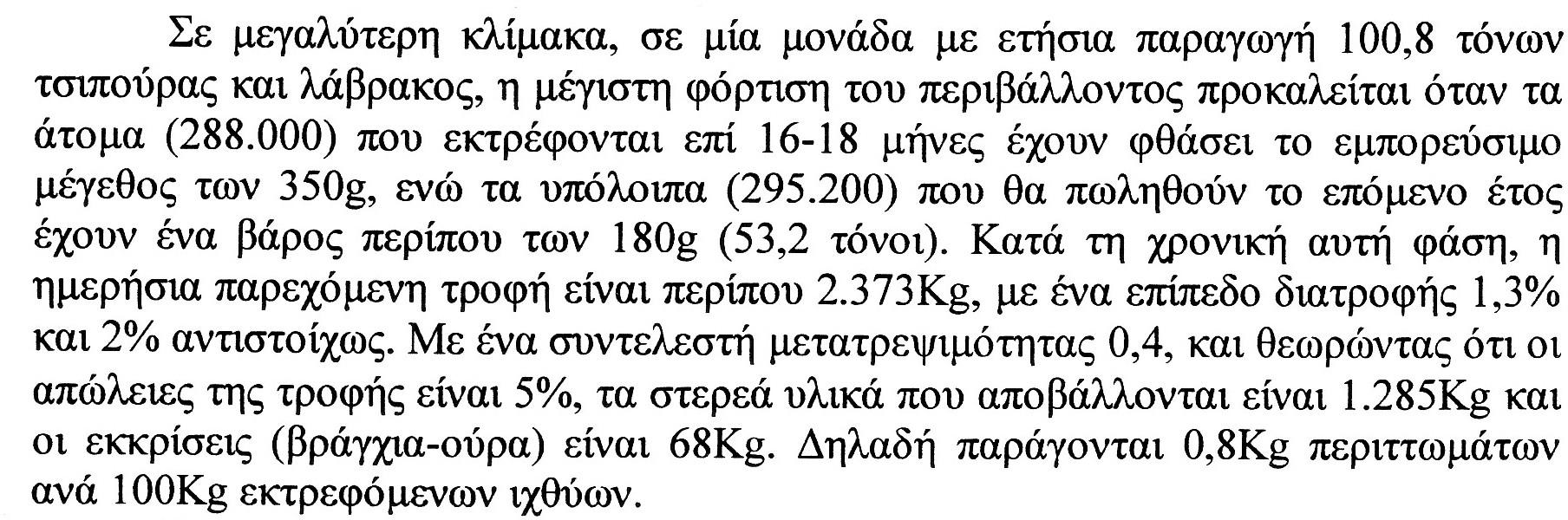 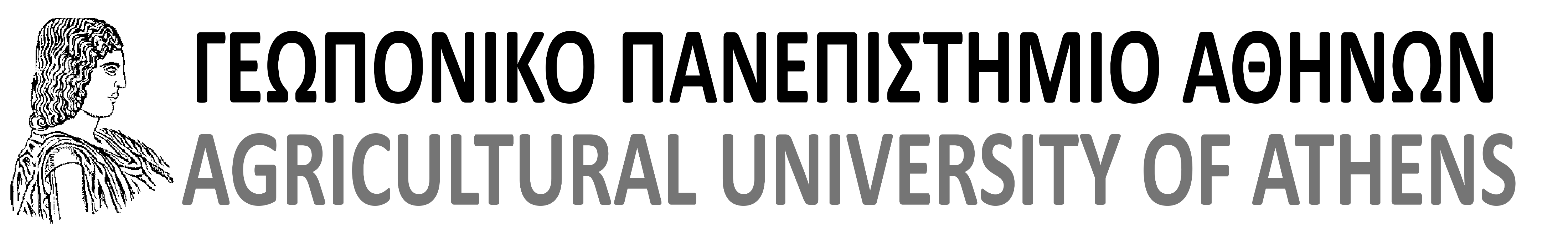 Παραγωγή 100,8 τόνων ετησίως

360.000 ιχθύδια 2g
θνησιμότητα 20%
288.000 ιχθύες 350g
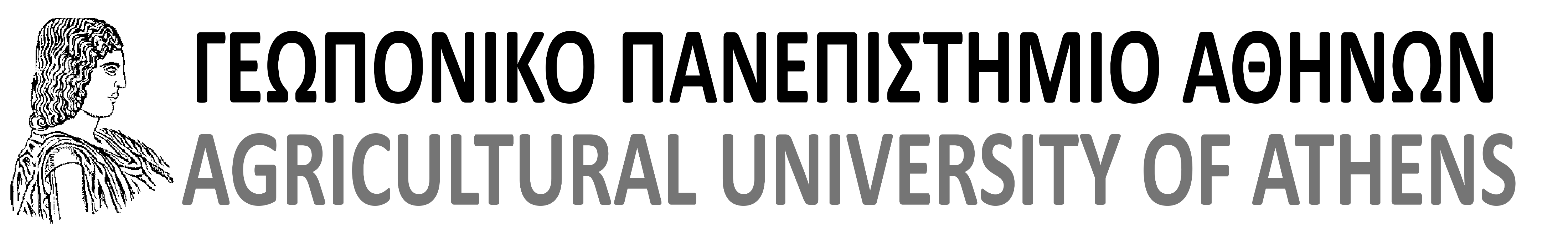 Παραγωγική διαδικασία
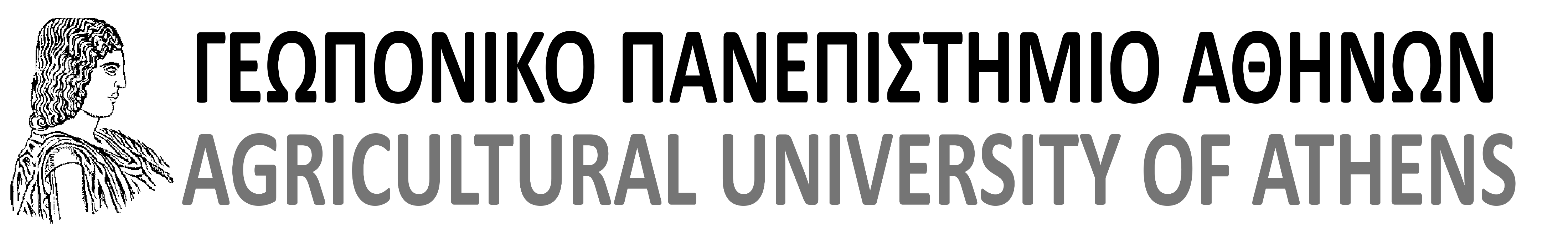 ΠΑΡΑΔΕΙΓΜΑ 2
Εκτίμηση της ημερήσιας ποσότητας παραγομένων περιττωμάτων σε μία μονάδα με ετήσια παραγωγή 100,8 τόνων τσιπούρας –λαβρακιού (ΣΜ = 0,4)
288.000 άτομα των 350g : 100,8 τόνοι (επίπεδο διατροφής 1,3%)

295.200 των 180g: 53,136 τόνοι
(επίπεδο διατροφής 2%)

Ημερήσια παρεχόμενη τροφή 100.800 Kg x 1,3% = 1.310,4 Kg
53.136 Kg x 2% = 1.063 Kg

Σύνολο = 2.373,4 Kg
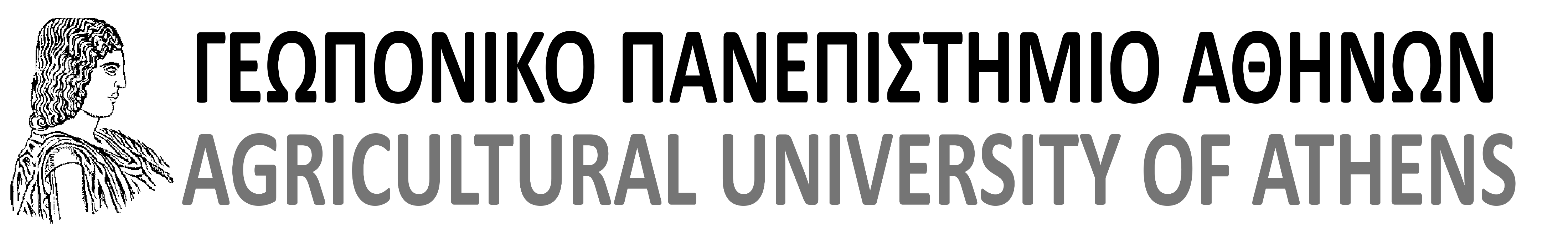 Απώλειες τροφής 5% = 118,67 Kg

Καταναλισκόμενη τροφή = 2.254,73 Κg

Απόβλητα:	1352,84	Kg Περιττώματα : 1285,198 Kg Eκκρίσεις:		67,642		Κg

Παράγονται 0,8 Kg περιττωμάτων ανά 100 Kg εκτρεφόμενων ιχθύων
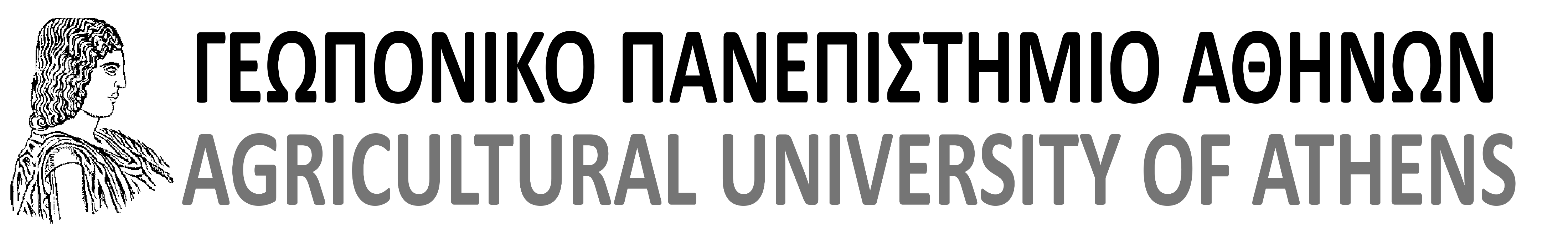 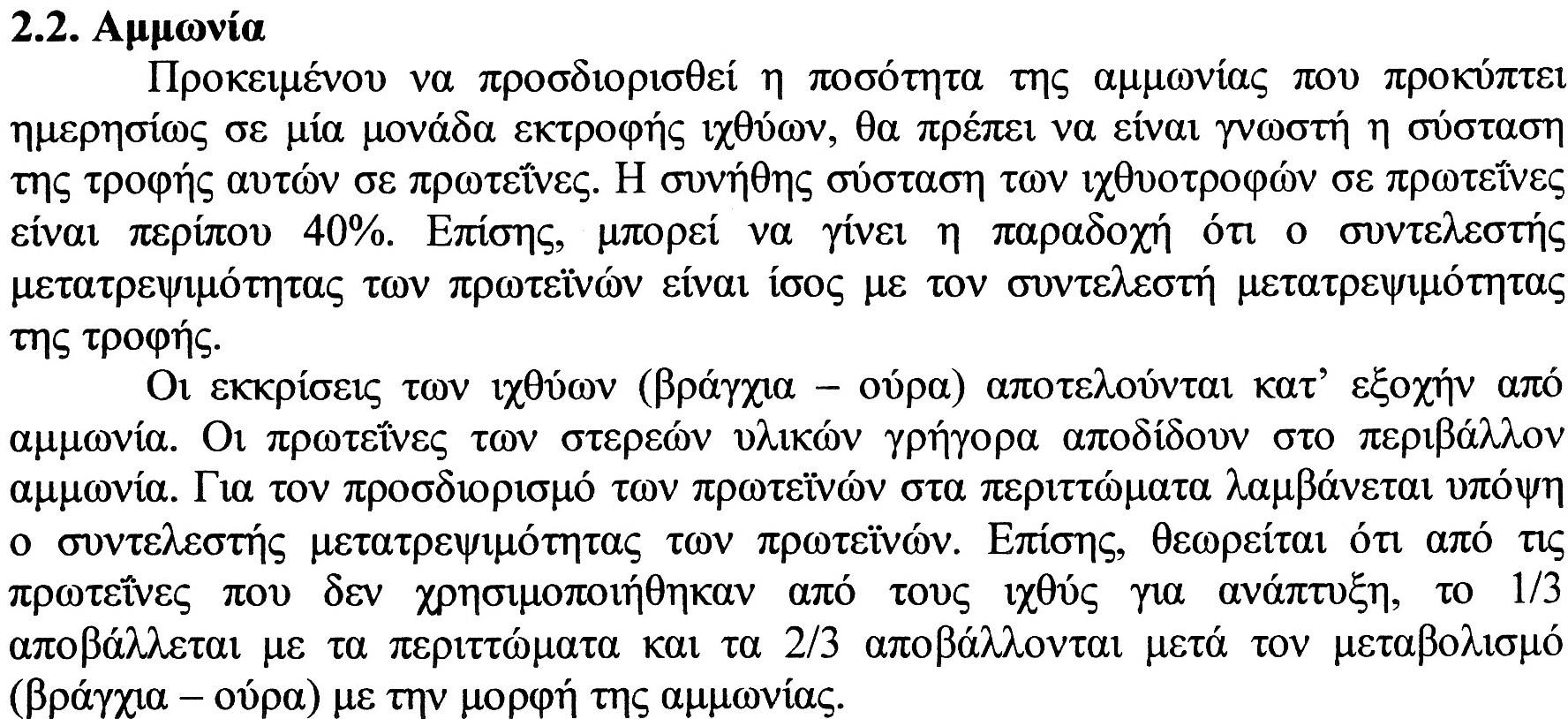 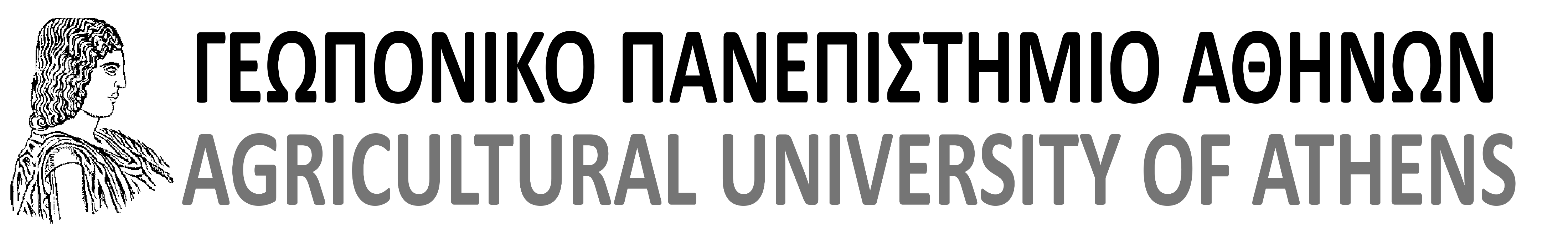 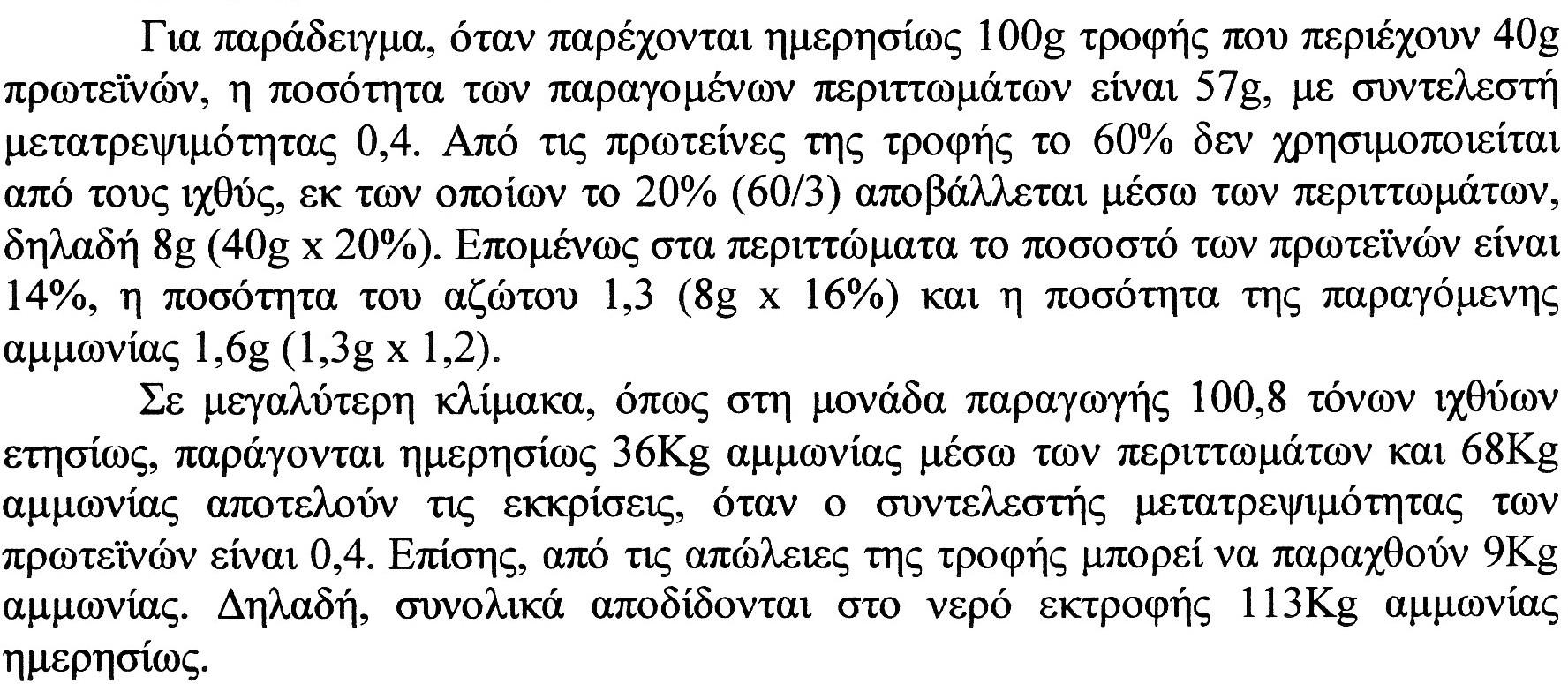 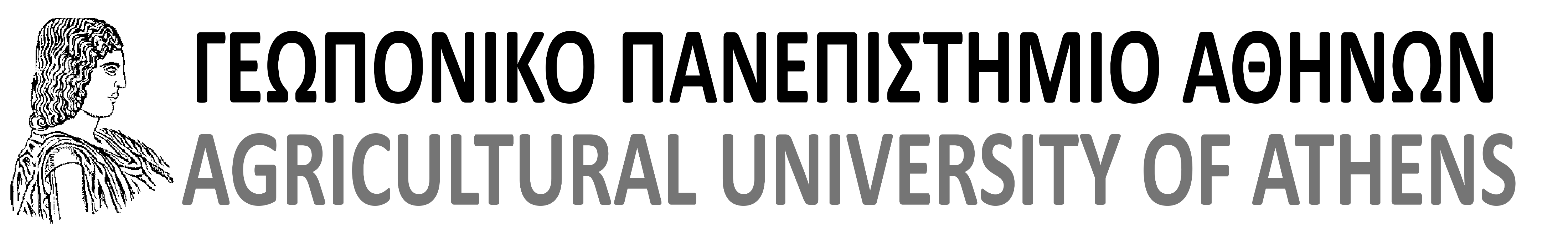 ΠΑΡΑΔΕΙΓΜΑ 1
Εκτίμηση της ημερήσιας ποσότητας παρεχόμενης αμμωνίας ανά 100 g παρεχόμενης τροφής
(ΣΜ: 0,4, 40% πρωτείνες)
100g τροφής περιέχουν 40g πρωτεινών. ΠΠΠ: 57g
Ανάπτυξη 40%
20% (ή 1/3) περιττώματα Υπόλοιπο 60%
40% (ή 2/3) εκκρίσεις
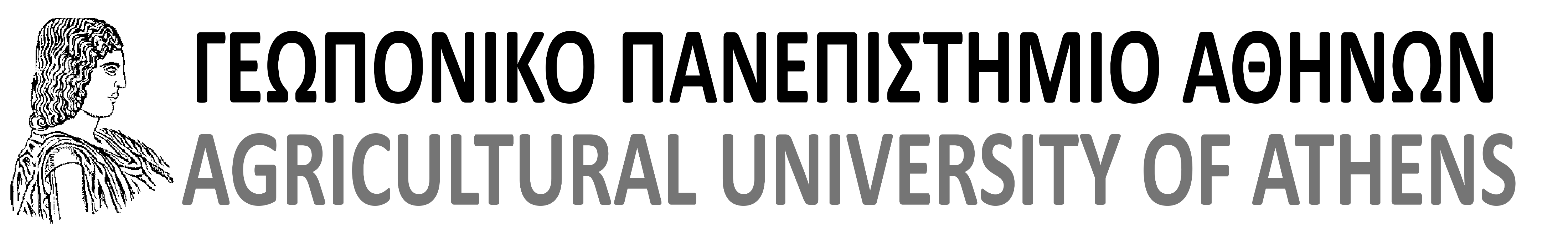 Πρωτεΐνες περιττωμάτων
(1-ΣΜ) x 40g = 8g
3

Άζωτο περιττωμάτων
Πρωτεΐνες περιττωμάτων x 0,16 8 x 0,16 = 1,28g

Αμμωνία περιττωμάτων Άζωτο περιττωμάτων x 1,2 1,28 x 1,2 = 1,536g
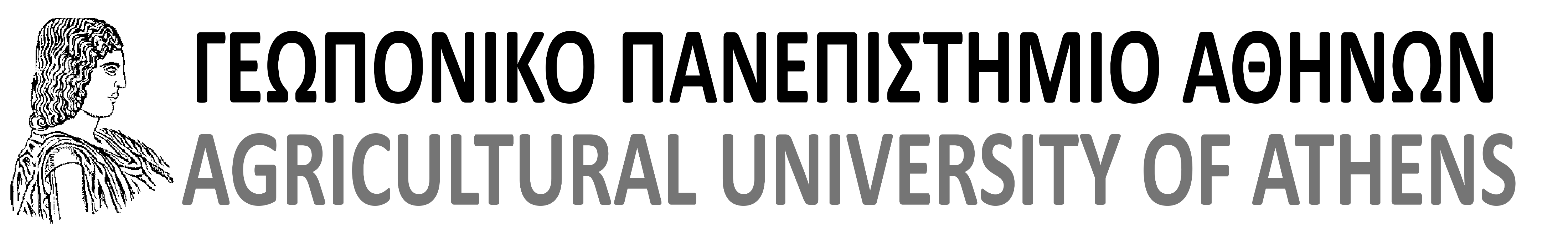 Παράδειγμα 2
Εκτίμηση της ημερήσιας παραγόμενης αμμωνίας σε μία μονάδα με ετήσια παραγωγή 100,8 τόνων τσιπούρας – λαβρακιού (ΣΜ: 0,4, πρωτεΐνες 40%)
2.373,40 Κg
118,67Kg
Παρεχόμενη τροφή: Απώλειες 5%:
Καταναλισκόμενη τροφή: 2.254,73Κg Πρωτεΐνες περιττωμάτων:
1-ΣΜ x  40	x 2.254,73 = 180,38Κg
3	100
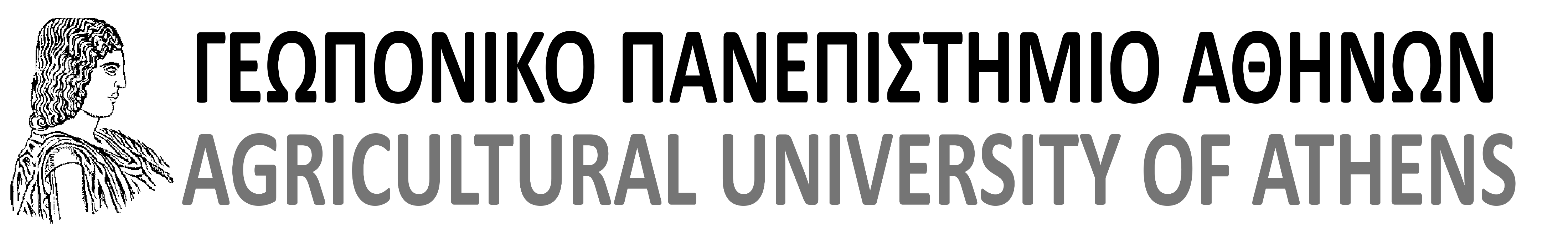 Άζωτο περιττωμάτων
Πρωτεΐνες περιττωμάτων x 0,16 180,38 x 0,16 = 28,86g
Αμμωνία περιττωμάτων Άζωτο περιττωμάτων x 1,2 28,86 x 1,2 = 34,63g
Αμμωνία εκκρίσεων = 69,26Kg
Aμμωνία απωλειών τροφής
118,67 x 40% x 0,16 x 1,2 = 9,11Kg

Σύνολο ημερήσιας παραγόμενης αμμωνίας =113Kg
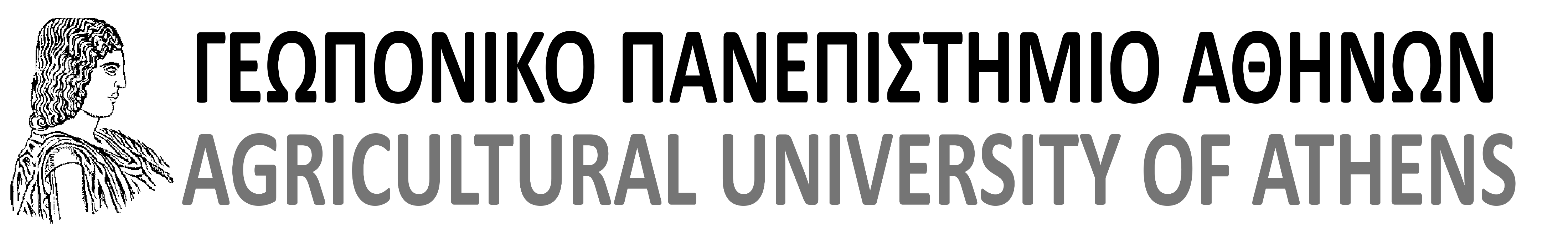 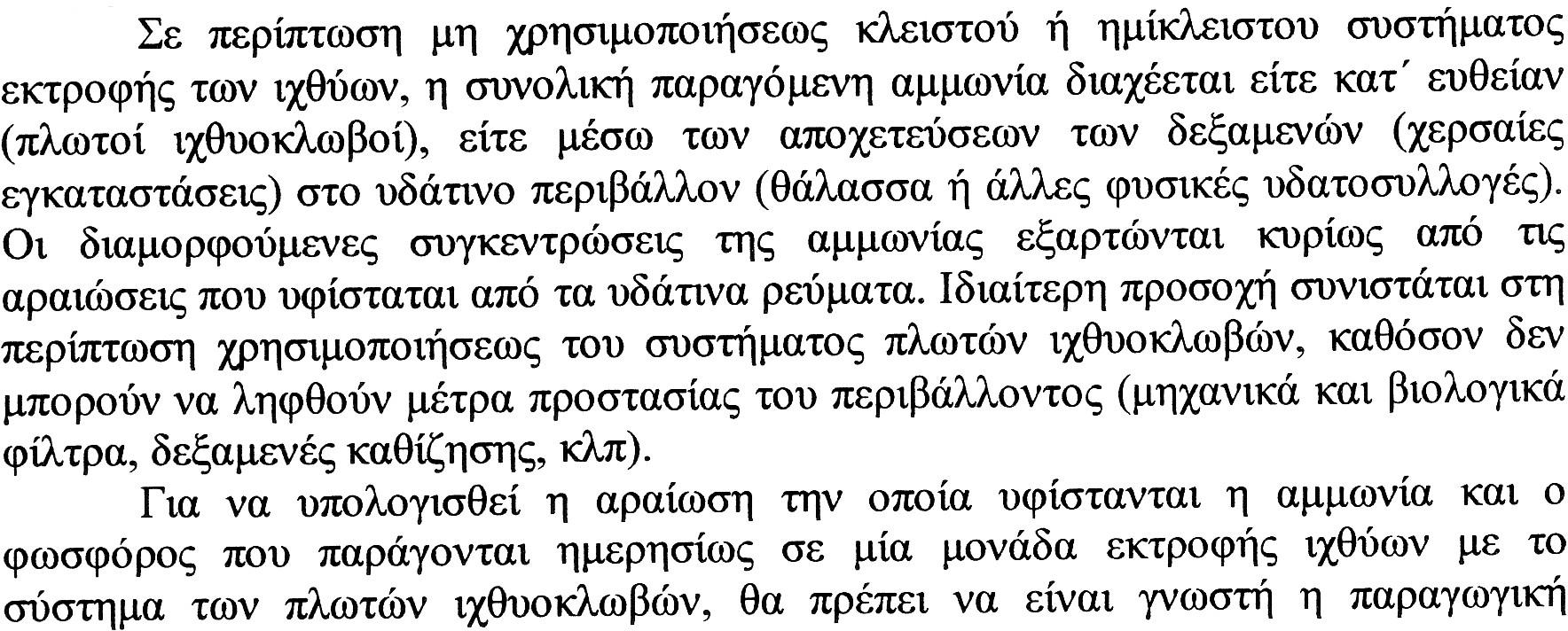 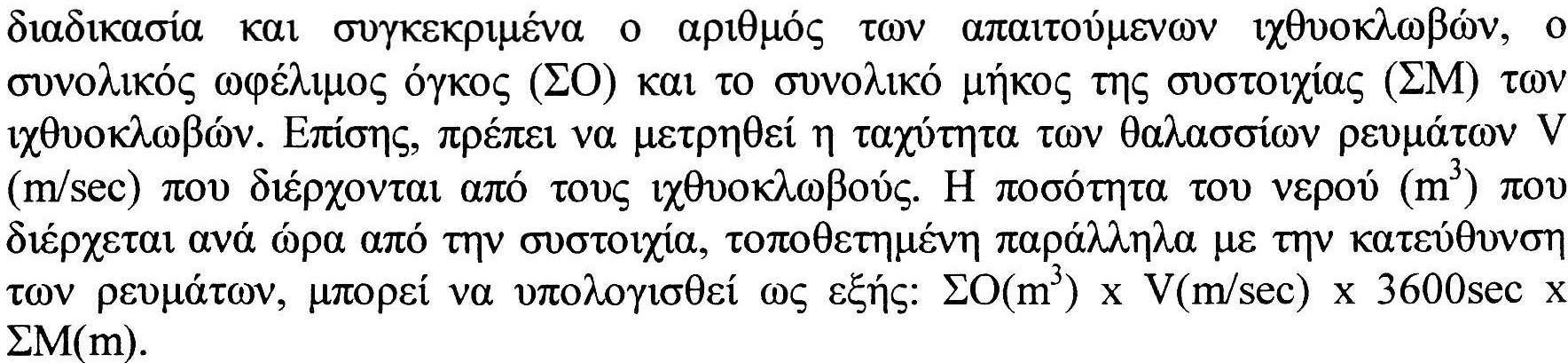 /
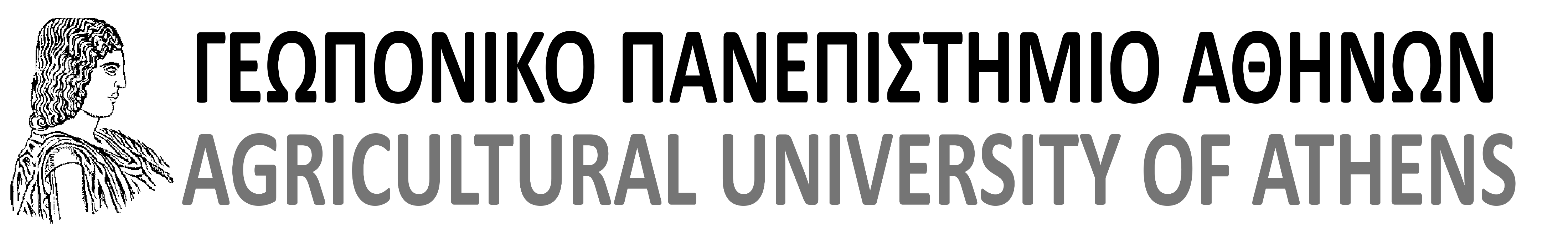 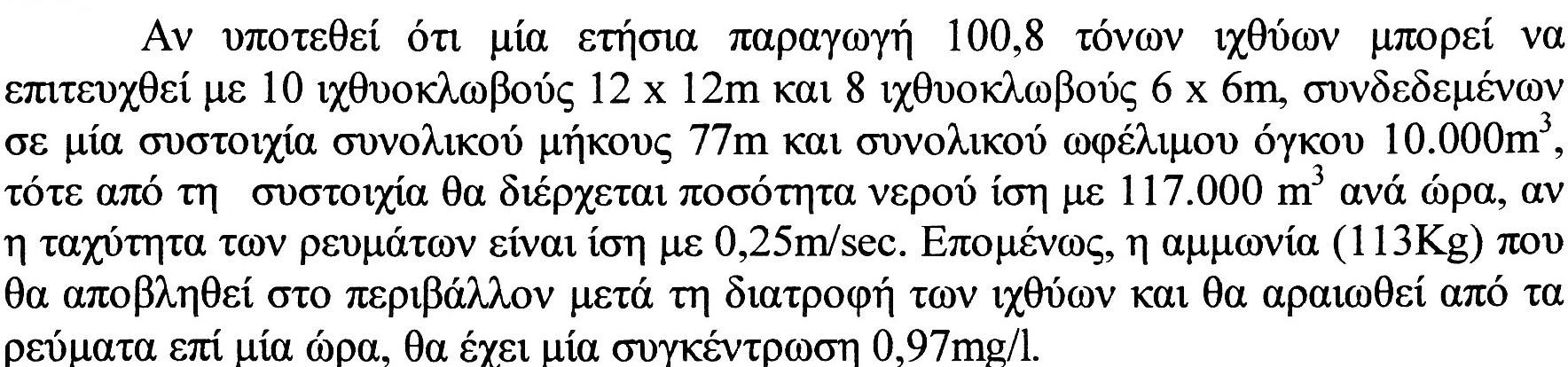 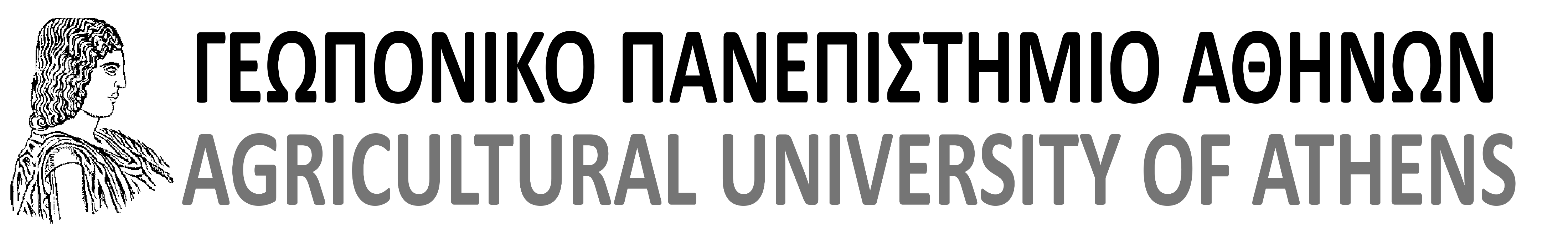 1 συστοιχία 12 ιχθυοκλωβών (12 x 12 m)
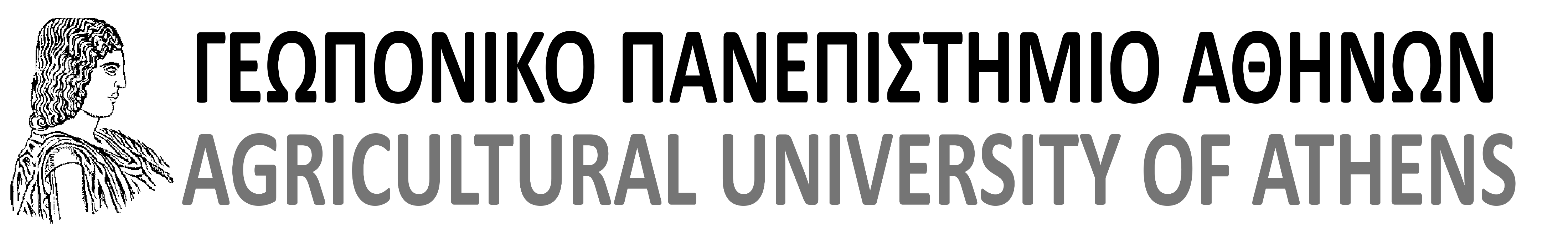 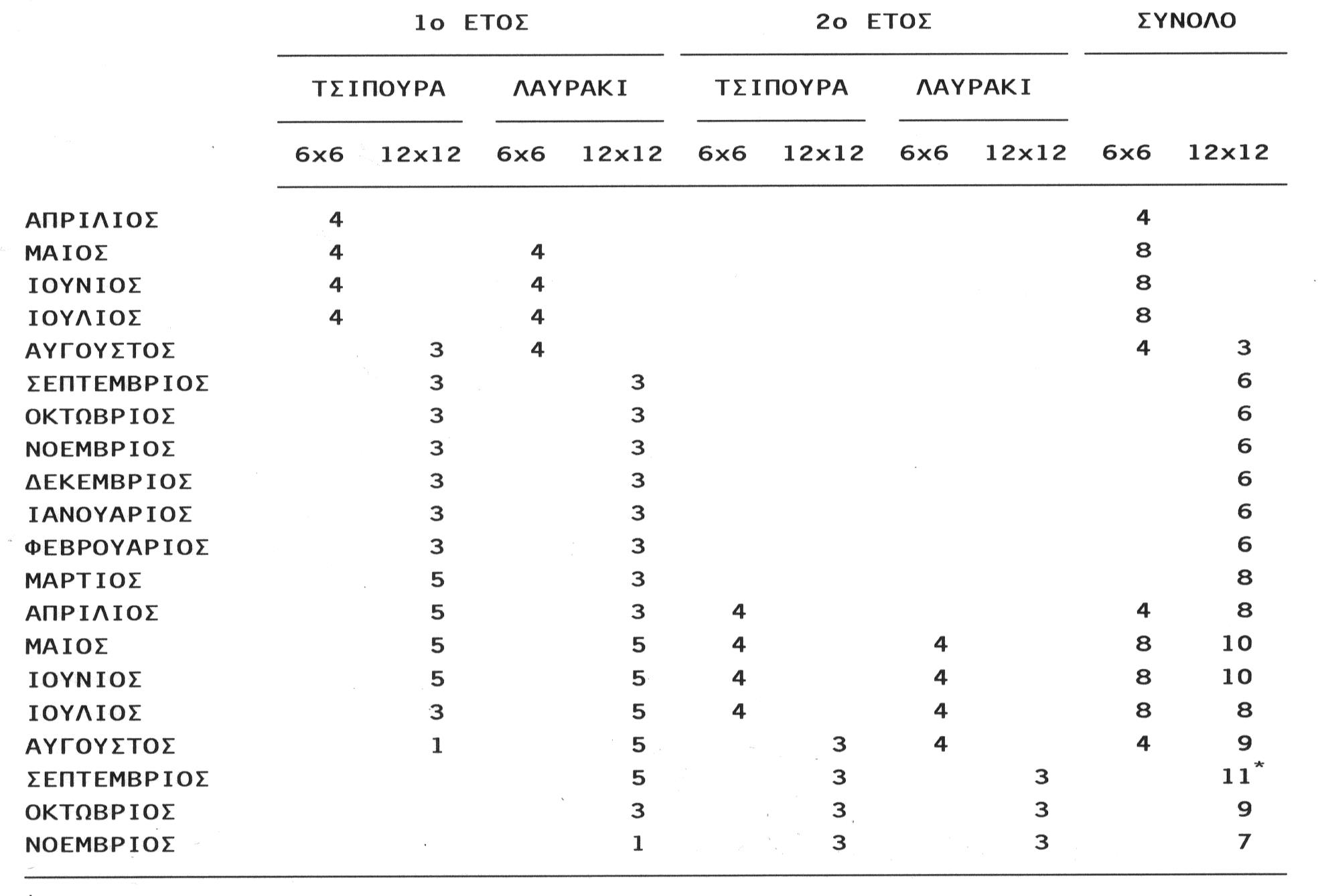 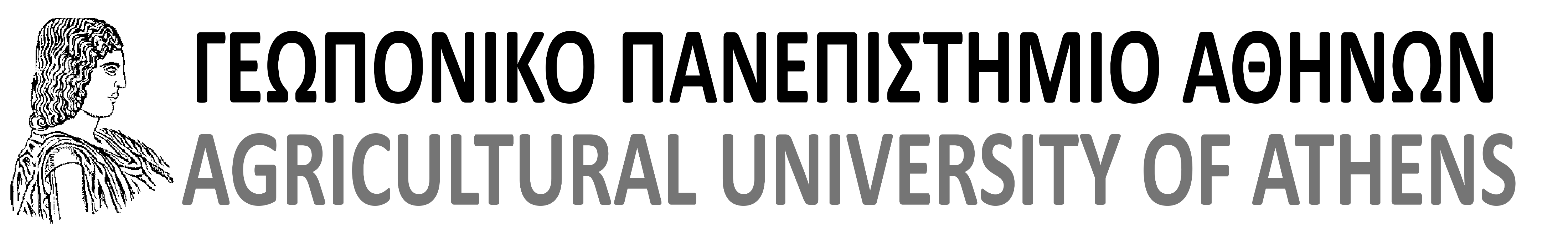 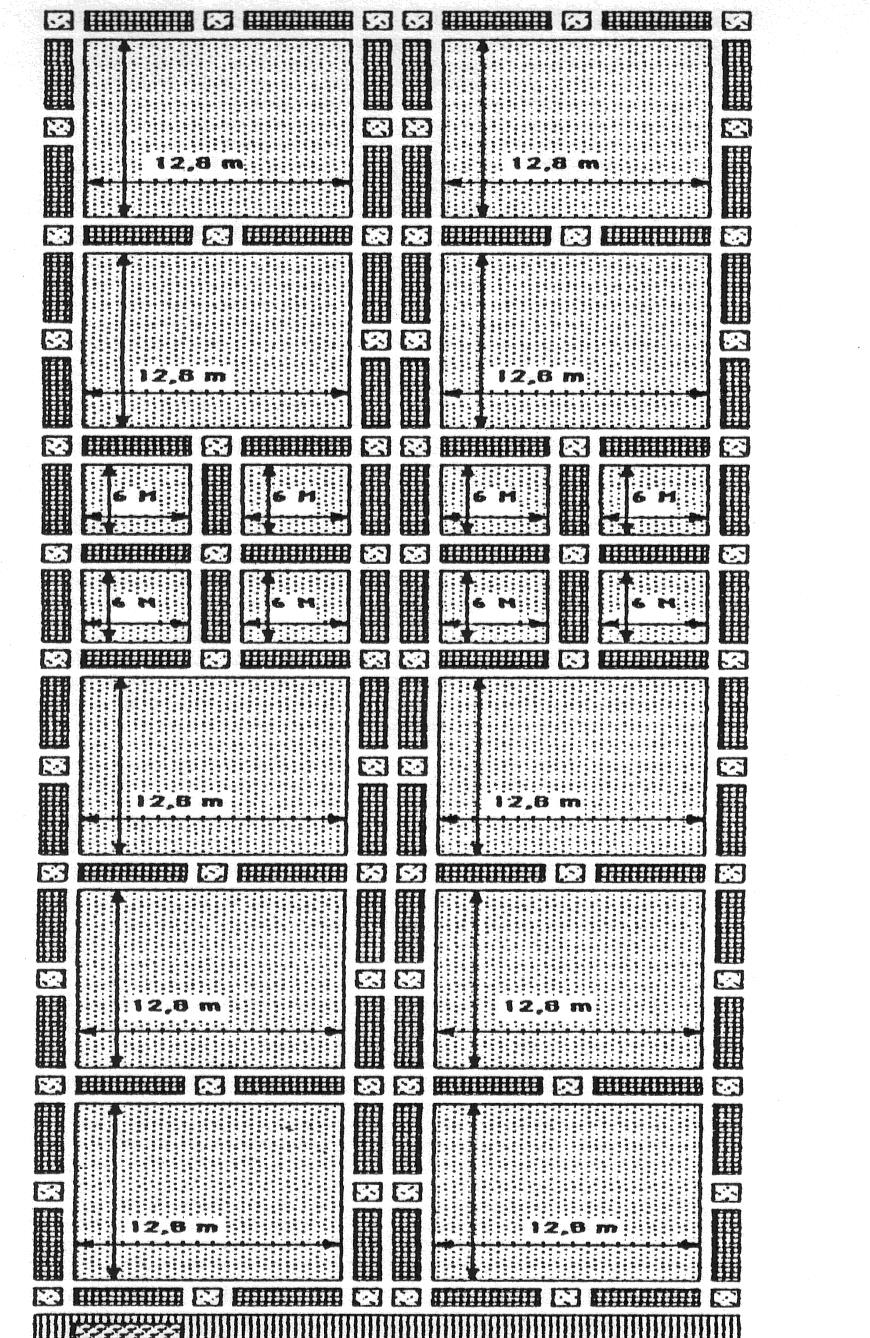 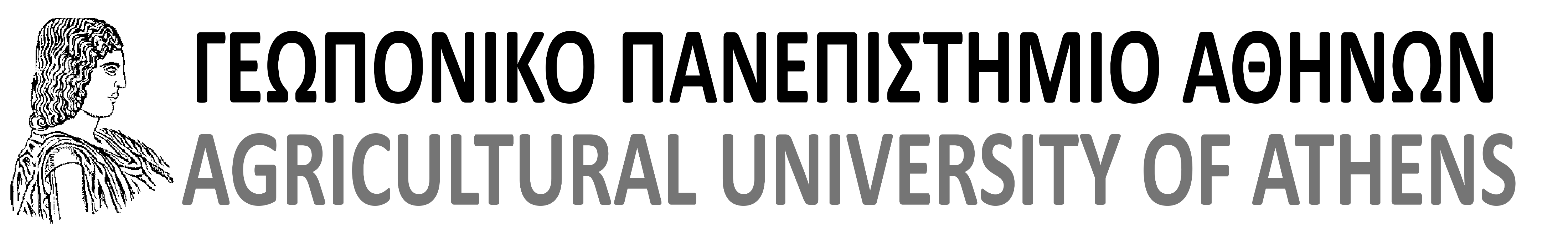 Συνολικός ωφέλιμος όγκος (ΣΟ) 10.000m3 Συνολικό μήκος (ΣΜ) 77 m
Ταχύτητα ρευμάτων (V) 0,25/sec

Ποσότητα νερού που διέρχεται ανά ώρα ΣΟ(m3) x V(m/sec) x 3.600sec / ΣΜ(m)= 10.000m3 x 0,25m/sec x 3.600sec / 77m=
117.000 m3/h

Aμμωνία 113Κg
Aραίωση αμμωνίας ανά ώρα με 117.000m3 Συγκέντρωση 0,97 mg/l
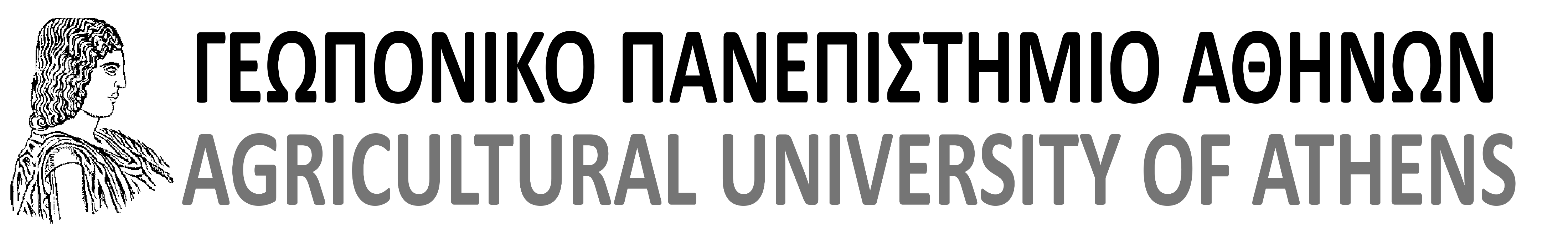 B. Mονάδα Πάχυνσης Βιομάζα 153.963Kg Πυκνότητα 15-16Kg/m3 Όγκος 10.000m3 Αμμωνία 113Kg

Ανανέωση νερού ½ του όγκου των δεξαμενών ανά ώρα.
Ημερήσια παροχή νερού 120.000m3 Μέση ημερήσια συγκέντρωση αμμωνίας
0,94mg/L
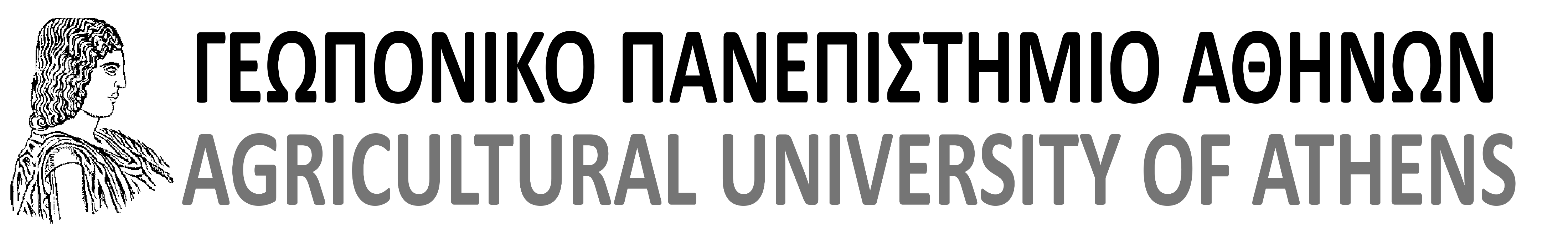 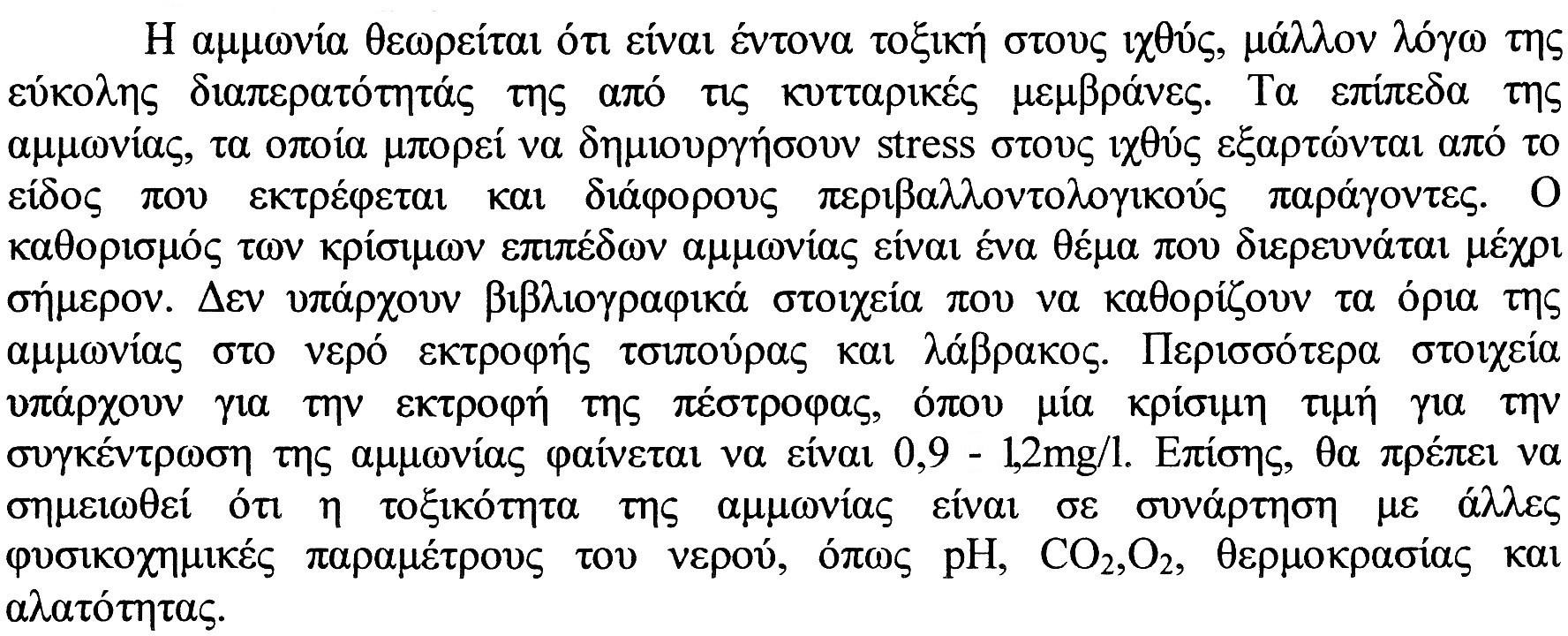 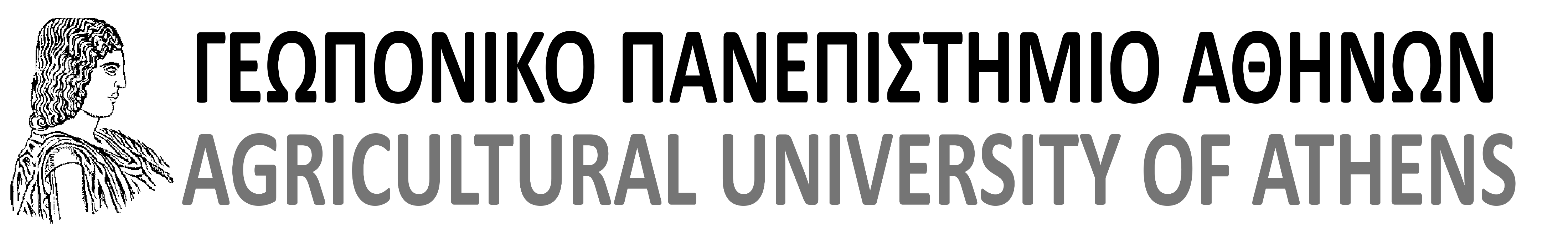 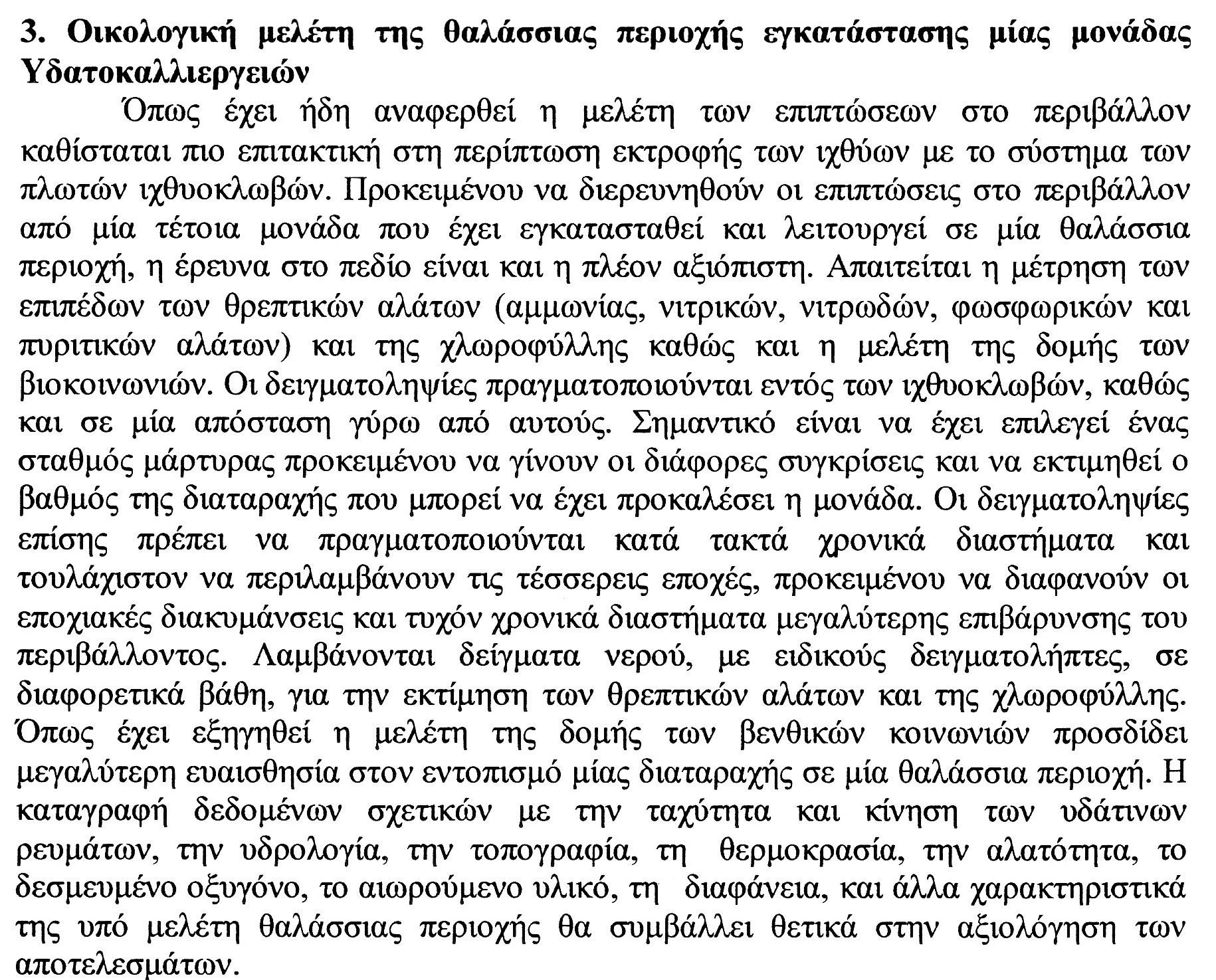 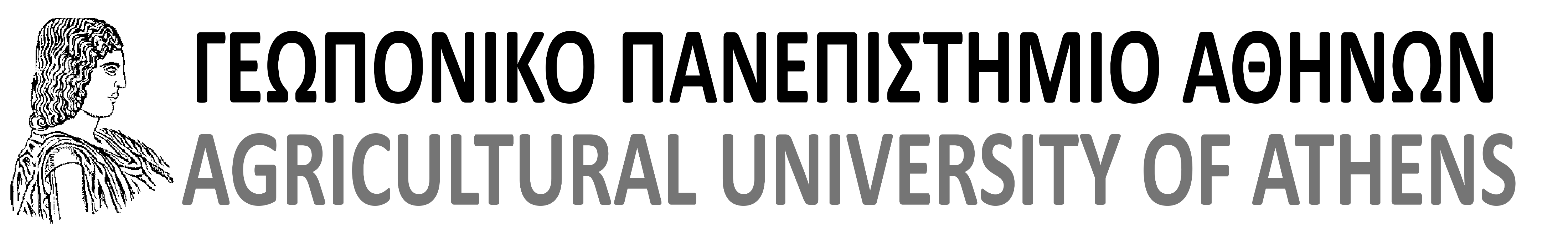 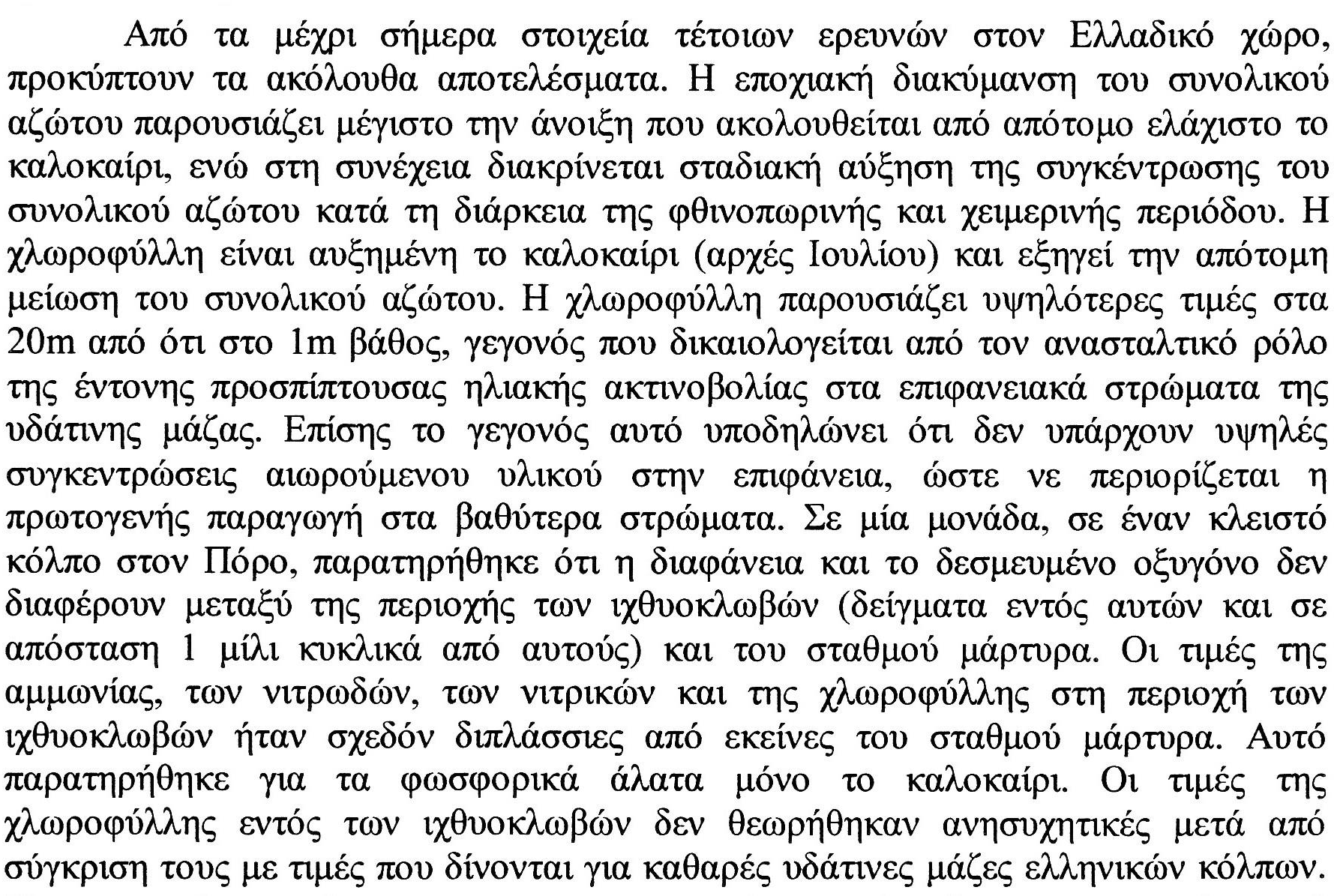 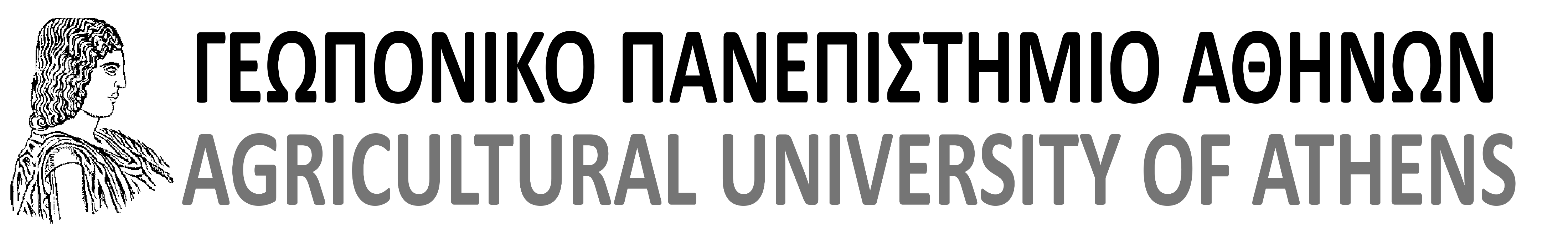 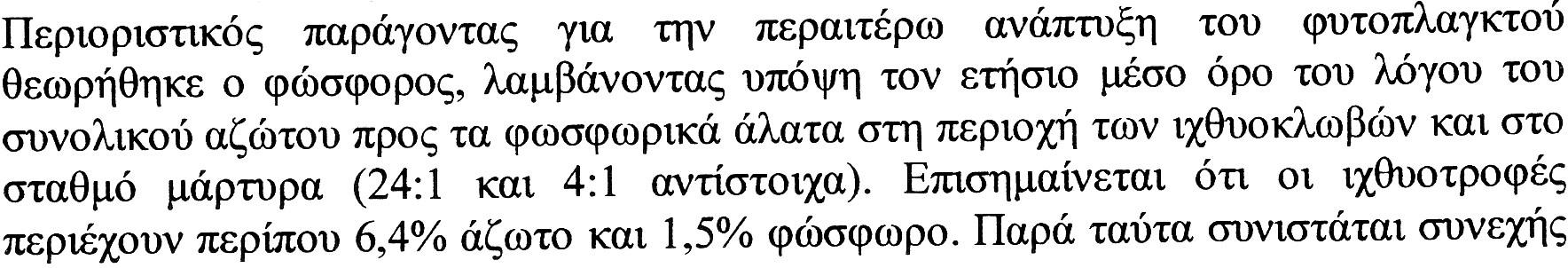 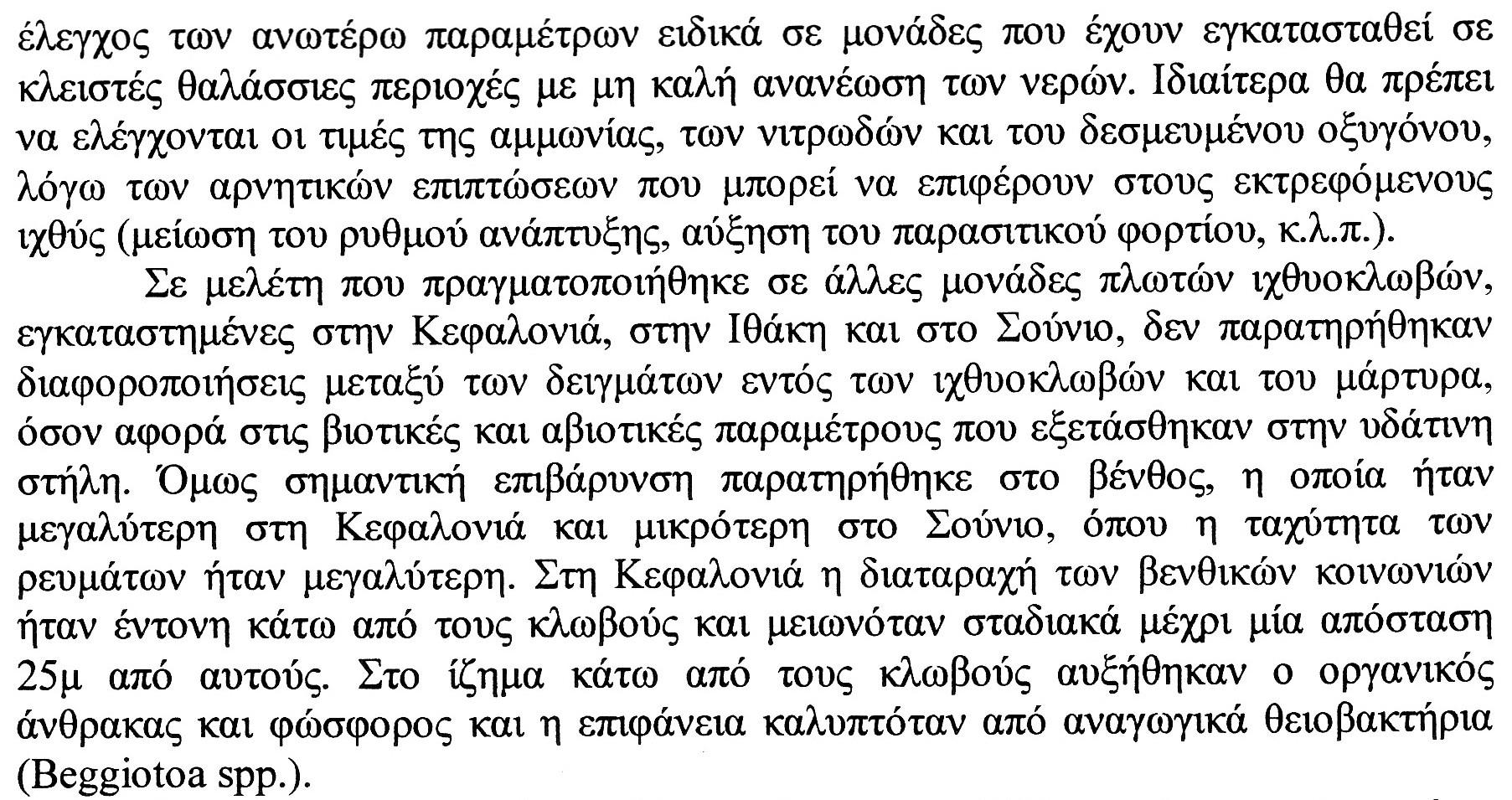 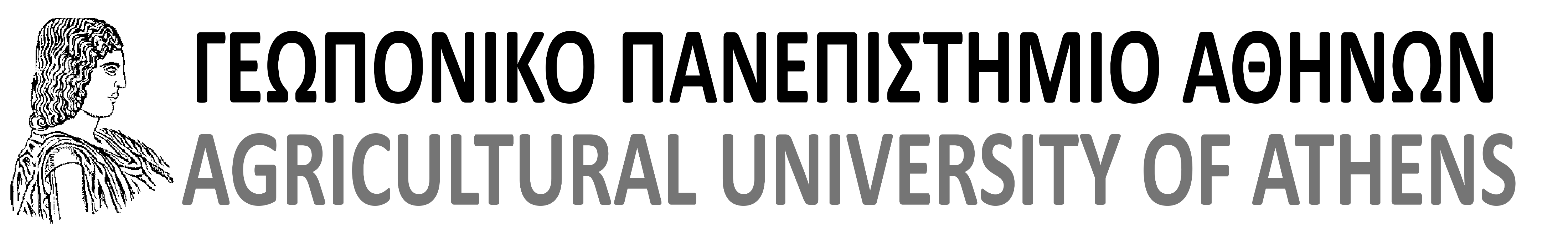 Υπολογισμός φωσφόρου των αποβλήτων ημερησίως

Παρεχόμενη τροφή: 2.373,4Kg Απώλειες 5%: 118,67Kg Καταναλισκόμενη τροφή: 2.254,73Kg

Ο φώσφορος είναι 1,5% της τροφής 2.254,73 x 1,5% = 33,82Κg

1) φώσφορος των περιττωμάτων (64%): 33,82Kg x 64% = 21,65Kg
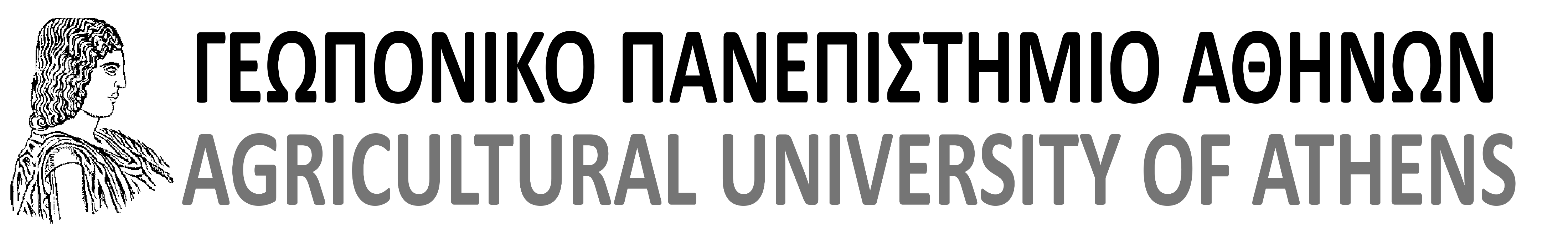 Φώσφορος ούρων (18%) 	33,82Kg x 18% = 6,09Kg
Φώσφορος απωλειών τροφής 	118,67 x 1,5% = 1,78Κg
Σύνολο 29,52 Κg P ημερησίως Ν / P = 94,17 / 29,52 = 3 / 1
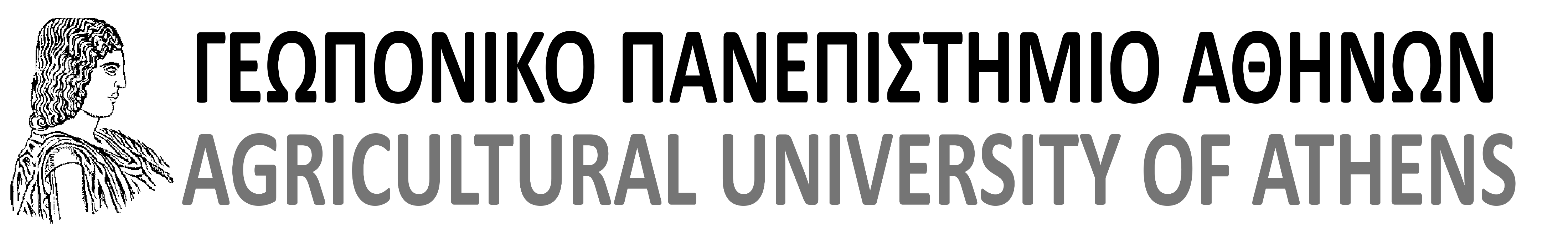 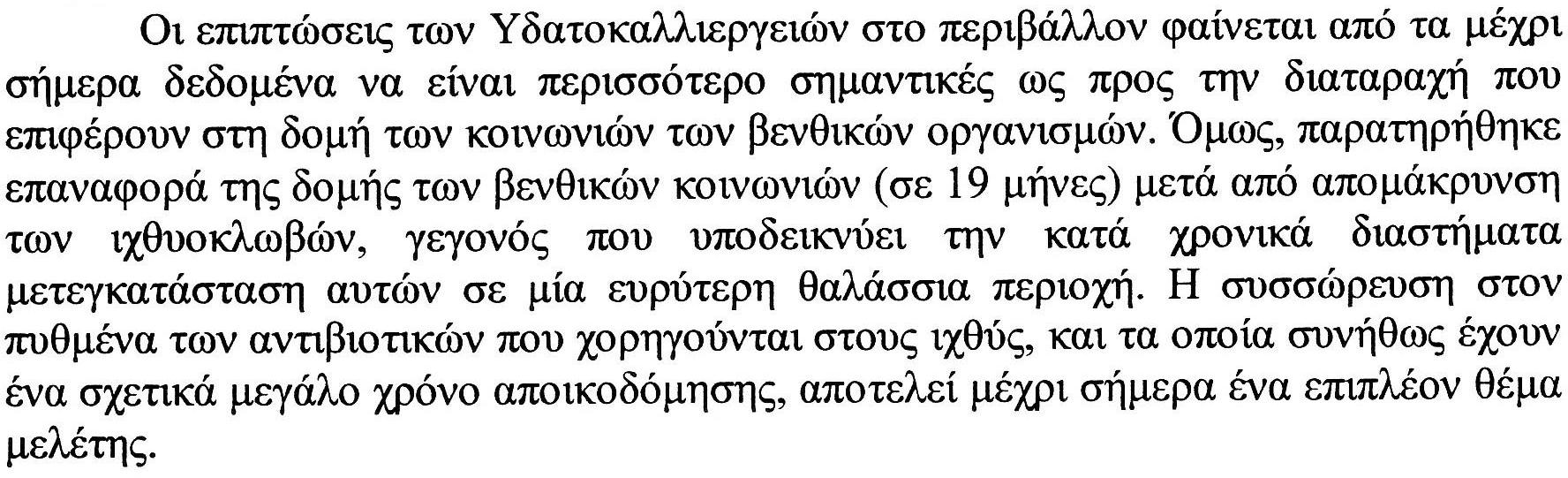 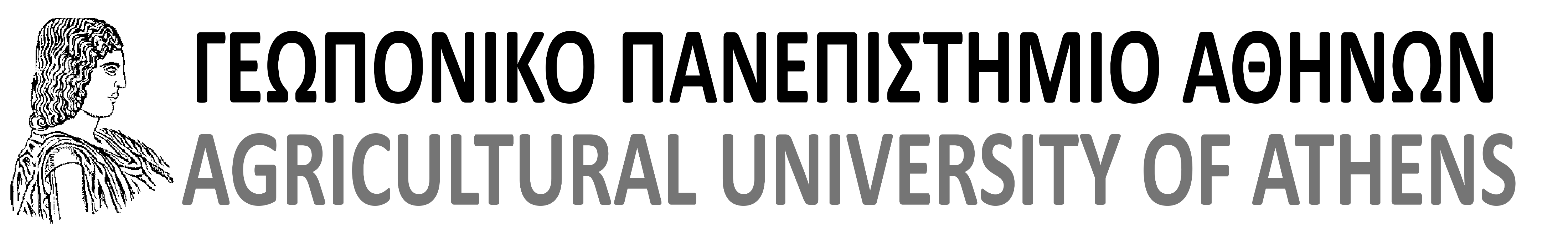 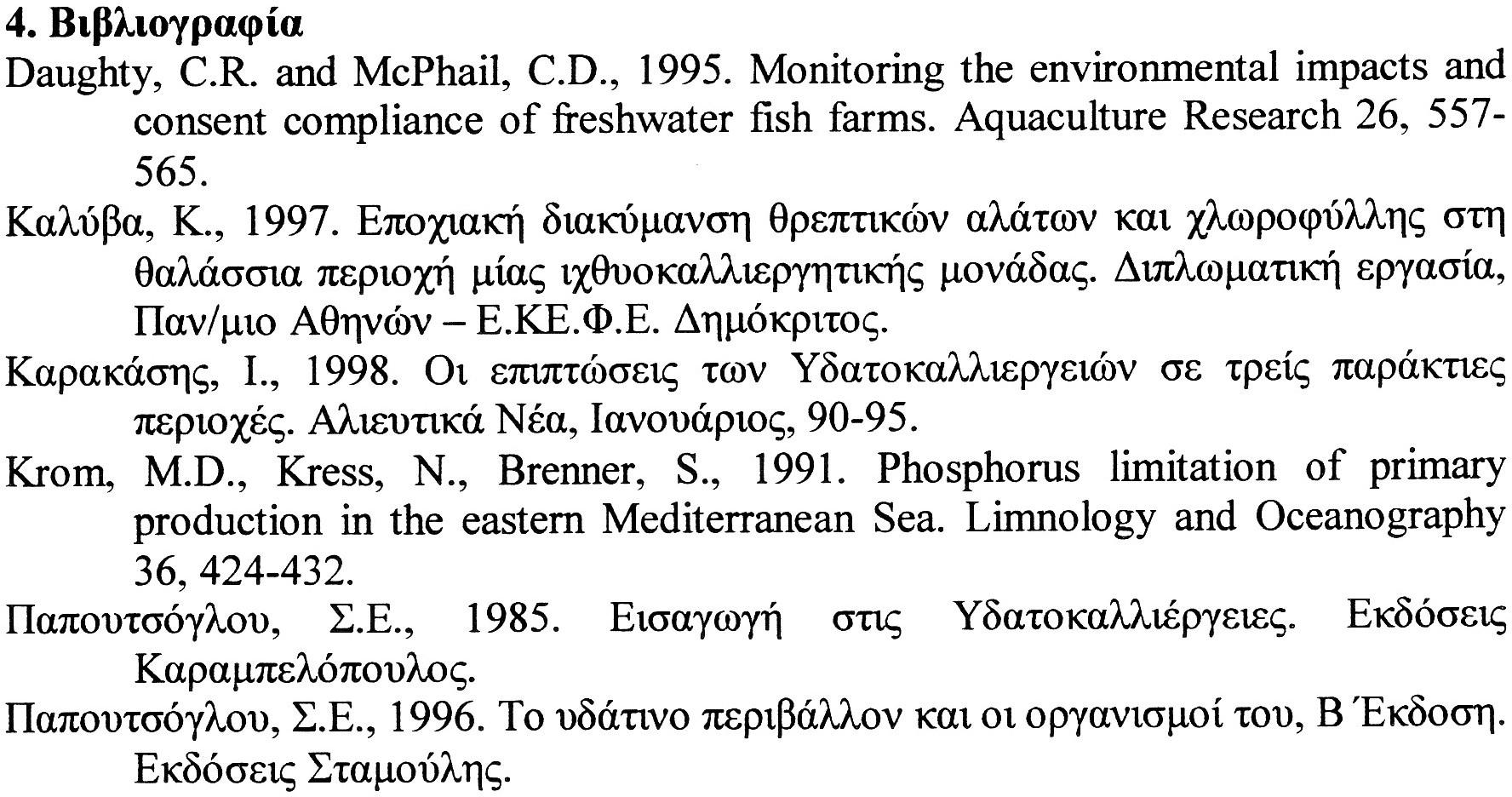 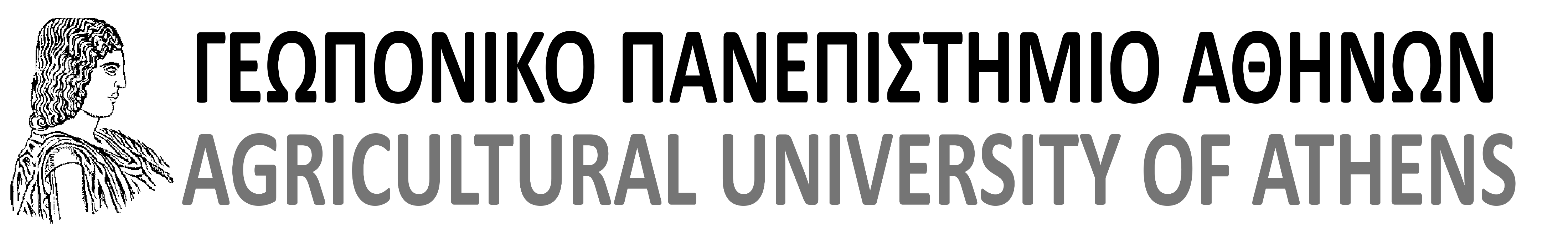 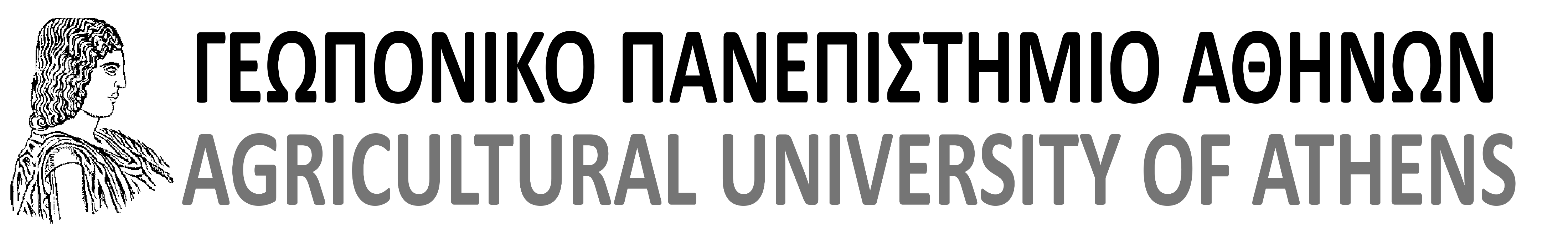 Ενδεικτικές αναφορές από τη βιβλιογραφία.
Boardman, G.D., Starbuck, S.M., Hudgins, D.B., Li, X., Kuhn, D.D., 2004. Toxicity of ammonia to three marine fish and three marine invertebrates. Wiley Periodicals Inc, 134- 142.
Boyd,  C.E.,  2003.  Guidelines  for  aquaculture  effluent
management at the farm-level. Aquaculture 226, 101- 112.
Cognetti,	G.,	1999.	Conservation	strategies	in
the Mediterranean.	Aquatic	conservation:	Marine	and
Freshwater ecosystems 9, 509-515.
Dimitriou,  P.,  Castritsi-Cathariou,  J.,  Miliou,  H.,  2003. Acute   toxicity   effects   of  tribultin   chloride   and triphenyltin  chloride  on  gilthead  seabream,  Sparus aurata L., embryos. Ecotoxicology and Environmental Safety 54, 30-35.
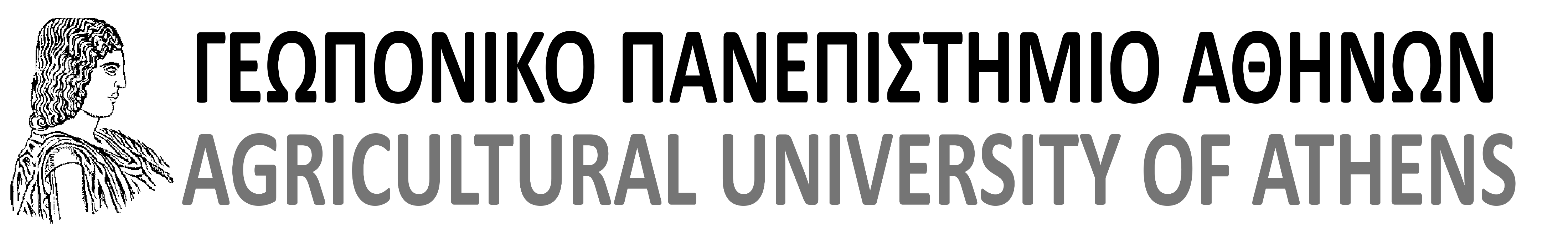 Kofinas, P., Kiousis, D.R., 2003. Reactive phosphorus removal  from  aquaculture  and  poultry  productions systems  using  polymeric  hydrogels.  Environ.  Sci. Technol. 37, 423-427.
Neari,  A.,  Chopin,  T.,  Troell,  M.,  Buschmann,  A.H., Kraemer, G.P., Halling, C., Shpigel, M., Yarish, C., 2004. Integrated aquaculture: rationale, evolution and state of the art emphasizing seaweed biofiltration in modern mariculture. Aquaculture 231, 361-391.
Serrano, R., Simal-Julian,, A., Pitarch, E., Hernadez, F.,
Varo, I., Navarro, J.C., 2003. Biomagnification study on organochlorine compounds in marine aquaculture: the  sea  bass  (Dicentrarchus  labrax)  as  a  model. Environ. Sci. Technol. 37, 3375-3381.
Carmona R., Kraemer G.P. Yarish C., 2006.Exploring Northeast American and Asian species of  Porphyra for  use  in  an  integrated  finfish  algal  aquaculture system. Aquaculture 252, 54-65.
Hamlin, H.J., 2006. Nitrate toxicity in Siberian sturgeon (Acipenser baeri). Aquaculture 253, 688-693.
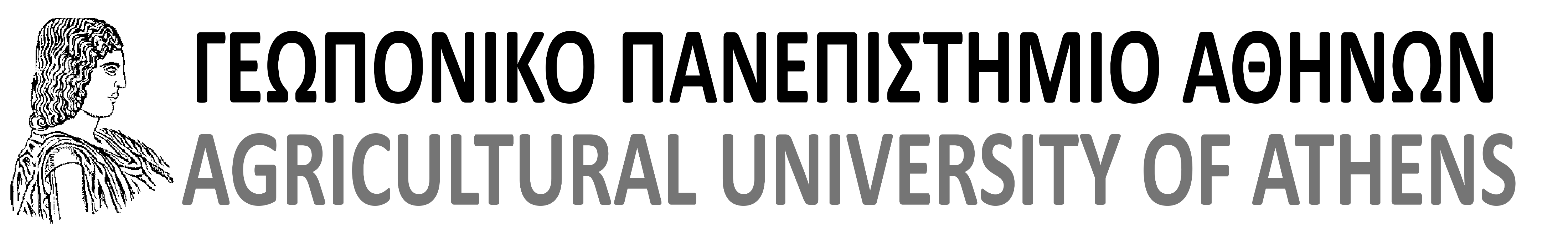 Εργασίες:

Οι υδατοκαλλιέργειες, οι επιπτώσεις τους στα παράκτια νερά και το πλαίσιο περιβαλλοντικής αδειοδότησής τους

2. Περιβαλλοντική αδειοδότηση και Ειδικό Πλαίσιο Χωροταξικού Σχεδιασμού και Αειφόρου Ανάπτυξης Υδατοκαλλιεργειών 

3. Στρατηγική Περιβαλλοντική Εκτίμησης και ΠΟΑΥ
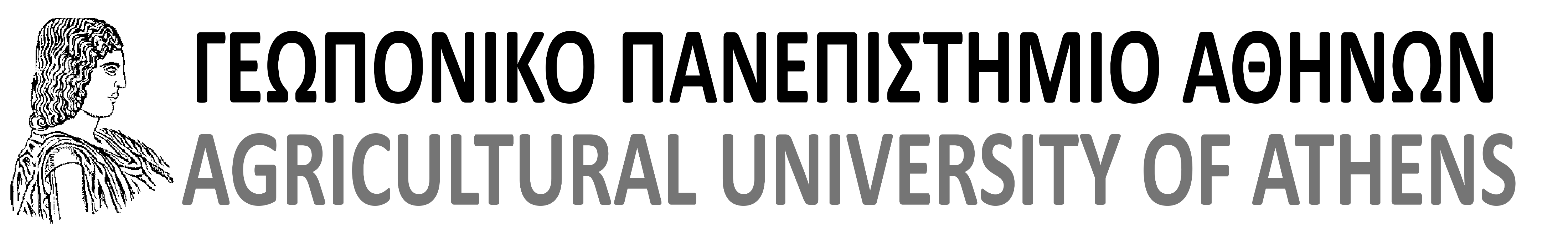